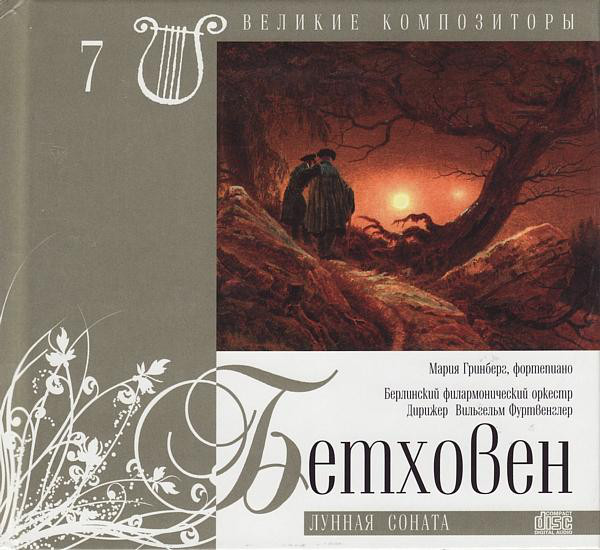 Людвиг ван Бетховен.
«Лунная соната»
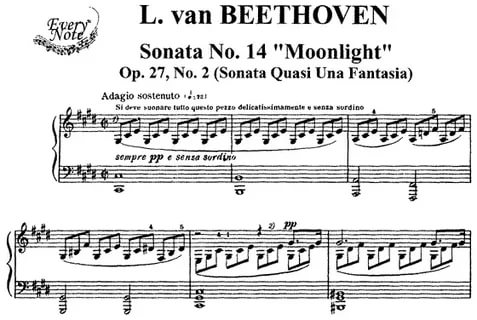 Тема урока:
«Сонатная форма»
Эдвард Григ
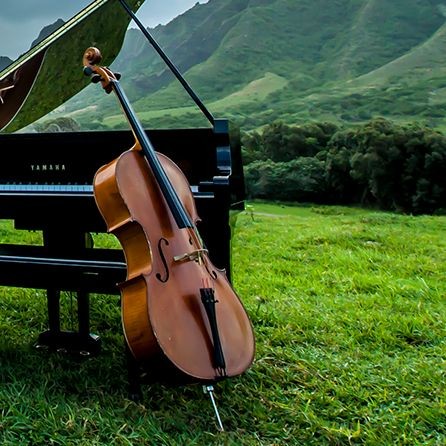 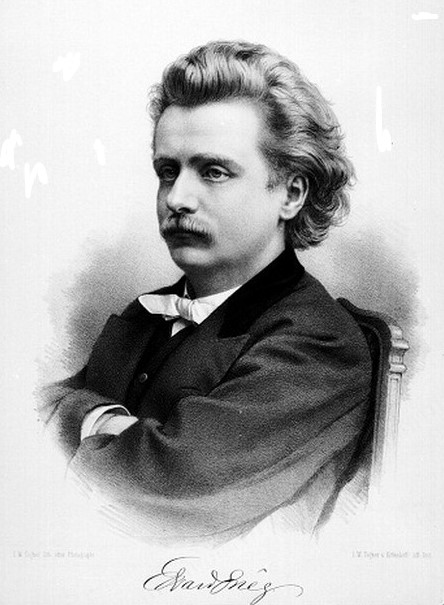 Соната для виолончели и фортепиано
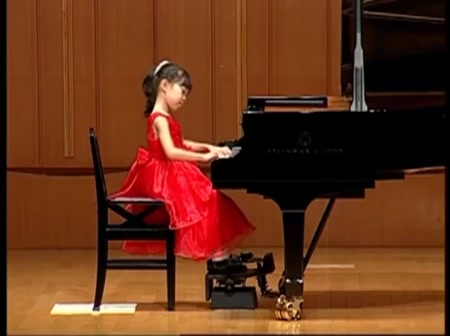 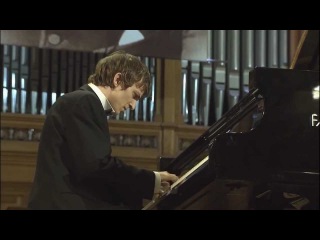 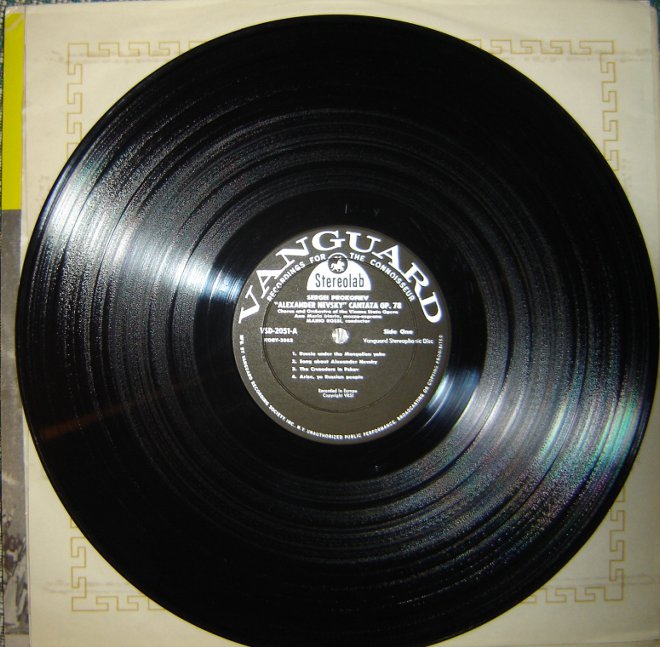 Соната - жанр камерной музыки для одного или двух инструментов.
3 части: 
быстро (Аllegro) 
медленно
быстро
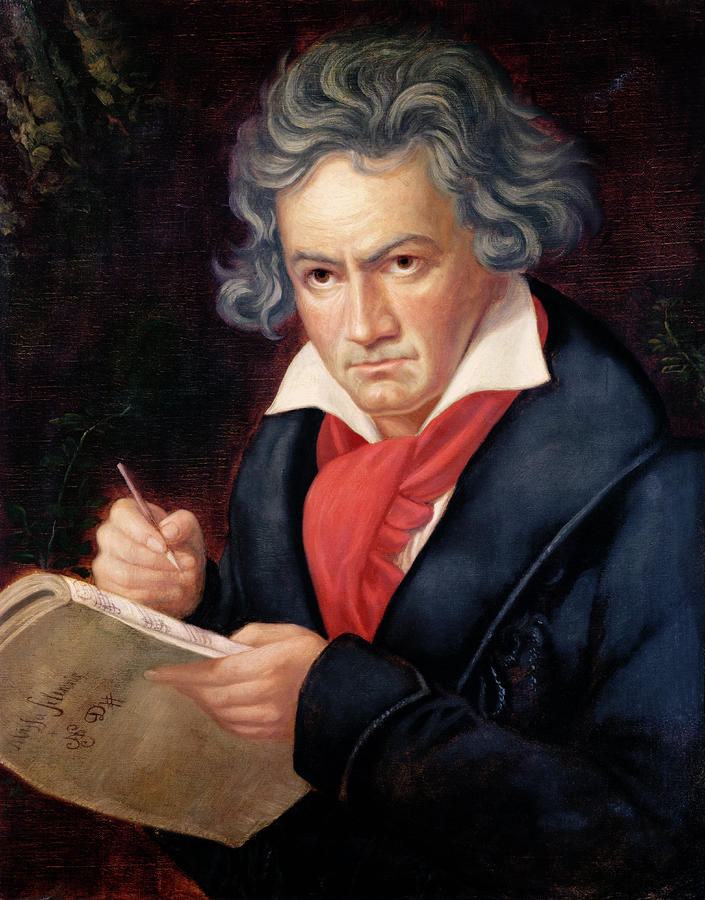 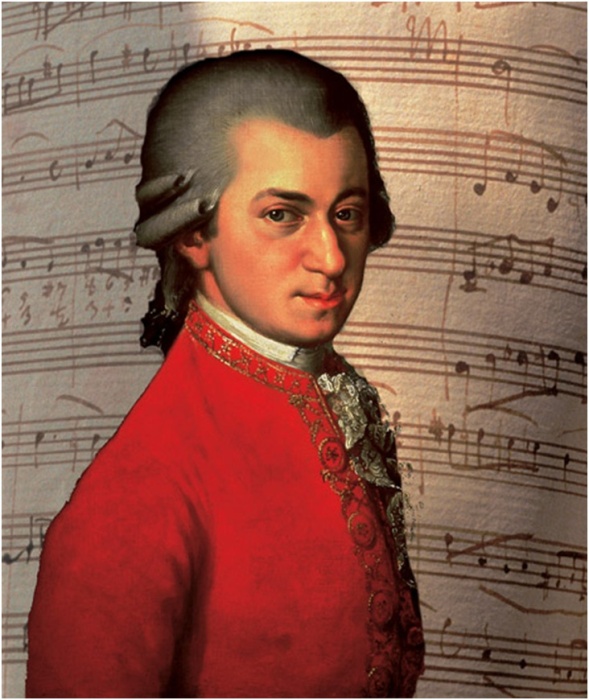 Наибольшей напряженностью отличается первый раздел сонаты – сонатное allegro, написанное в сонатной форме
складывается из 3 крупных разделов:

экспозиции
разработки 
репризы
Сонатное allegro – это музыкальная форма
Первая часть сонатной формы, посвященная изложению противопоставляемых тем, называется экспозицией.Ее составные части: главная партия (I тема), побочная партия (II тема).
Главная партия — первая часть экспозиции — посвящена изложению первой темы.
Побочной партией называется отдел экспозиции, посвященный изложению новой темы (или тем), противополагаемой главной партии.
Вторая часть всей сонатной формы — разработка —  темы, прозвучавшие в экспозиции, получают очень широкое развитие.  Увеличивается возможность свободы действий с тематическим материалом
Реприза в сонатной форме, повторяющая материал экспозиции, представляет собой итог развития.
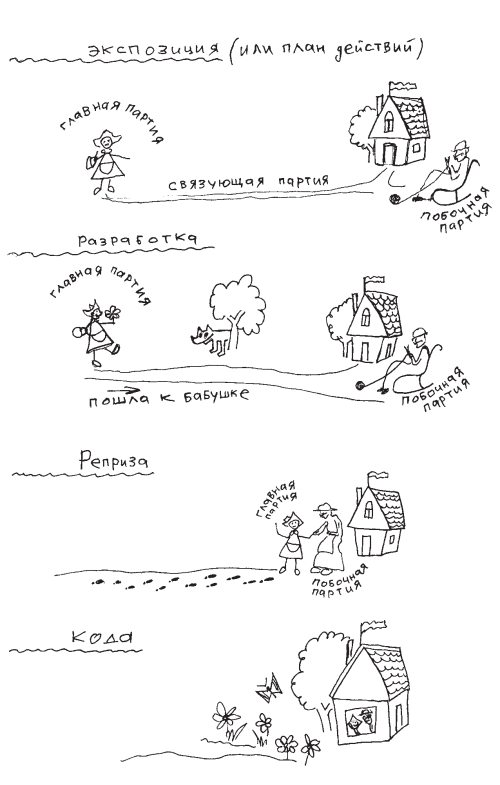 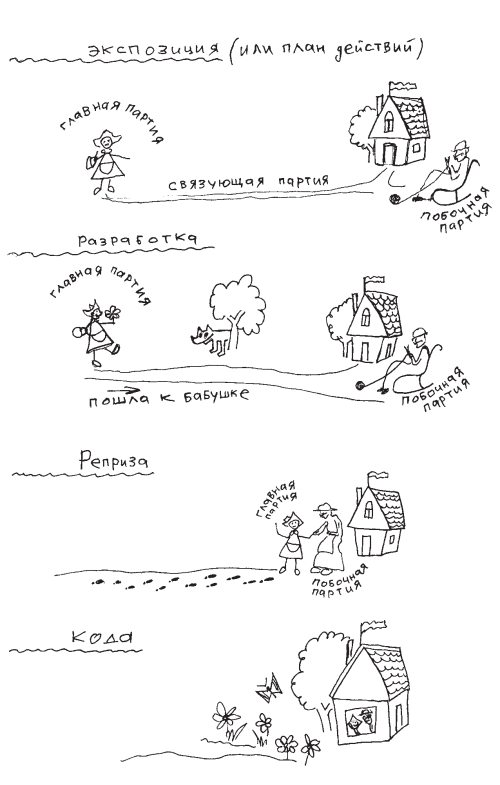